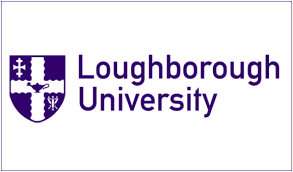 LOUGHBOROUGH TECHNICIAN COMMITMENT (2021-2024) – PLAN ON A PAGE
2024
2021
Phase 1
Phase 2
Themes Addressed 
Visibility, Career Development,  Sustainability, Recognition
Create career pathway routes/succession for technicians
Implement consistent job descriptions/titles
Technicians involved with job evaluation
Diversify recruitment campaigns, address representation
Standardise recruitment practices/exercises
Embed the ‘Loughborough Apprenticeship’ scheme
Implement personal development plans
Maximise use of M.I. Career Advisor for technicians
Benchmark HEIs for technician best practice
Review all job descriptions for consistency
Review Job Evaluation process for technicians
Explore opportunities for apprentice technicians
Review Technician Recruitment approaches
Implement effective ‘Exit Interview’ approach - evaluate
Design the Technician Development Framework
Strengthen development planning as part of PDR
Outcome 1
Transparent and consistent roles, career pathways, progression and reward
Dedicated microsite by technicians for technicians
Address behaviours that undermine technician’s value 
Implement hubs enabling shared resources & equipment
Job shadowing amongst technicians
Job shadowing of technicians by key staff 
Technicians involved with University process reviews
Improve policies to recognise technicians contribution
Implement awards scheme and recognition policies
Implement comms plan, channels/platforms for technicians
Educate Staff – demonstrate the value of technicians 
Identify mechanisms for cross-School working
Identify shared procurement/maintenance of equipment
Identify areas in governance/strategy for technicians voices
Deans/SMTs to drive inclusion of technicians in decisions
ALT presence/tours amongst technicians, celebrate success
Build the technician communities of practice e.g. apprentices
Outcome 2
Collaborative working that drives University-wide influence, impact and recognition
Review Policy Commission report from M.I. TALENT
Design the Technician Development Framework
Drive engagement with internal coaching/mentoring
Strengthen development planning linked to role/PDR
Develop skills for bid application process to TALENT
Work with M.I. TALENT to shape development offer
Promote and engage with M.I. TALENT development  
Loughborough reps on M.I. TALENT work groups
Evaluate training (& funding) delivered by M.I TALENT
Identify funded M.I. training by Policy Commission
Develop technician-led training (internal/external use)
Integrate technical and leadership technician training
Technical Manager (and aspiring) development programme
Technician-led development forums/networks
Develop professional registration plan via M.I. TALENT
Outcome 3
Increased skills from participation with development influenced by the Technical Community